Polly AndersonExecutive Director, WUCF-TVBoard Chair, APTS & APTS Action, Inc.
APTS Board of TrusteesAPTS Action, Inc. Board of Directors
Deborah Acklin
Ronnie Agnew
Polly Anderson, Chair
Ellis Bromberg
Patrick Butler, ex officio
Jo Ellen Chatham
Milton Clipper
The Honorable Edmund Driggs
Mendy Elliott
John Harris
Eric Hyyppa
Edward Kaplan
Kliff Kuehl
Rebecca Magura


Pat Moody
Dorothy Pacella
Russell Peotter
Allan Pizzato
Hilma Prather
Gail Sande
Bert Schmidt
Richard Steele
Gail Mendelson Sterman
Jeffrey Stone
The Honorable Louis Sullivan, M.D.
Landri Taylor
Leslie Wilcox
New Board Chair
John HarrisPresident & CEOPrairie Public BroadcastingFargo, ND
New Board Professional Vice-Chair
Eric HyyppaGeneral ManagerMontanaPBS
Re-elected Board Lay Vice-Chair
Edmund DriggsLay DelegateWTVI PBS Charlotte
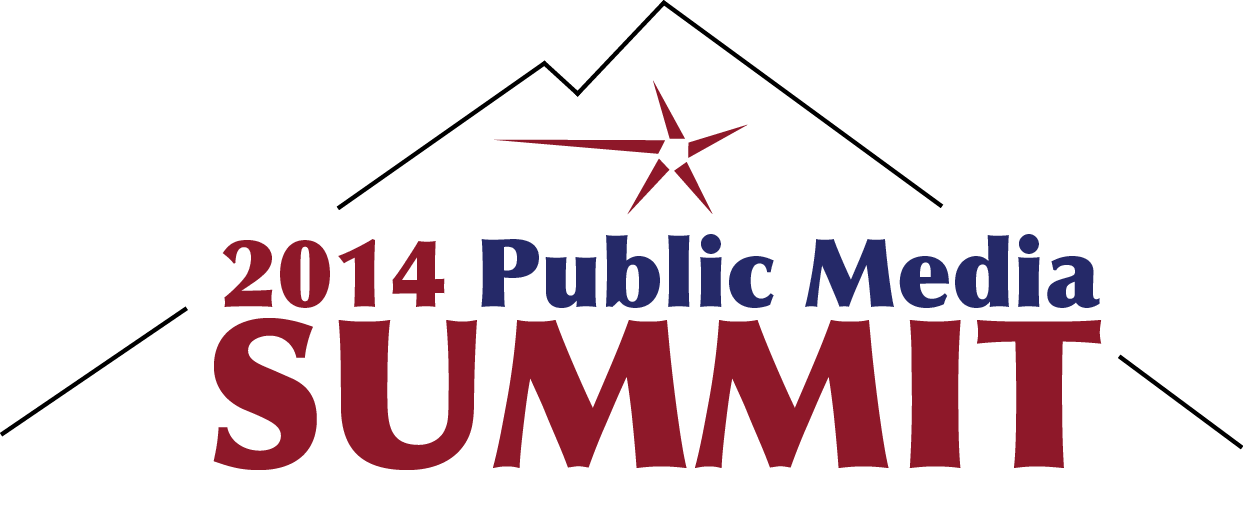 Retiring from the Board
Dorothy PacellaExecutive DirectorFriends of Thirteen/WNET New York
Gail Sande
Board Member
KNPB Public Broadcasting
Reno, NV
New to the Board
Deborah AcklinPresident & CEOWQED Multimedia Pittsburgh
New to the Board
Kliff KuehlPresident & CEOKCPTKansas City, MO
New to the Board
Bert SchmidtPresident & CEOWHRONorfolk, VA
New Lay Board Members
Mendy ElliottBoard ChairKNPB Public BroadcastingReno, NV
Gail Mendelson Sterman
Board Member
WJCT
Jacksonville, FL
Re-elected Lay Board Member
Jo Ellen ChathamBoard MemberPBS SoCaLLos Angeles, CA
APTS Board of TrusteesAPTS Action, Inc. Board of Directors
Deborah Acklin
Ronnie Agnew
Polly Anderson, Chair
Ellis Bromberg
Patrick Butler, ex officio
Jo Ellen Chatham
Milton Clipper
The Honorable Edmund Driggs
Mendy Elliott
John Harris
Eric Hyyppa
Edward Kaplan
Kliff Kuehl
Rebecca Magura


Pat Moody
Dorothy Pacella
Russell Peotter
Allan Pizzato
Hilma Prather
Gail Sande
Bert Schmidt
Richard Steele
Gail Mendelson Sterman
Jeffrey Stone
The Honorable Louis Sullivan, M.D.
Landri Taylor
Leslie Wilcox
Polly AndersonExecutive Director, WUCF-TVBoard Chair, APTS & APTS Action, Inc.
APTS Action, Inc.Annual Membership Meeting
New Board Chair
John HarrisPresident & CEOPrairie Public BroadcastingFargo, ND